SUPPORT SMALL BUSINESSES WITH THE
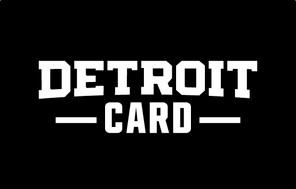 Baked with Love
Come in and use your [Community] Card today!
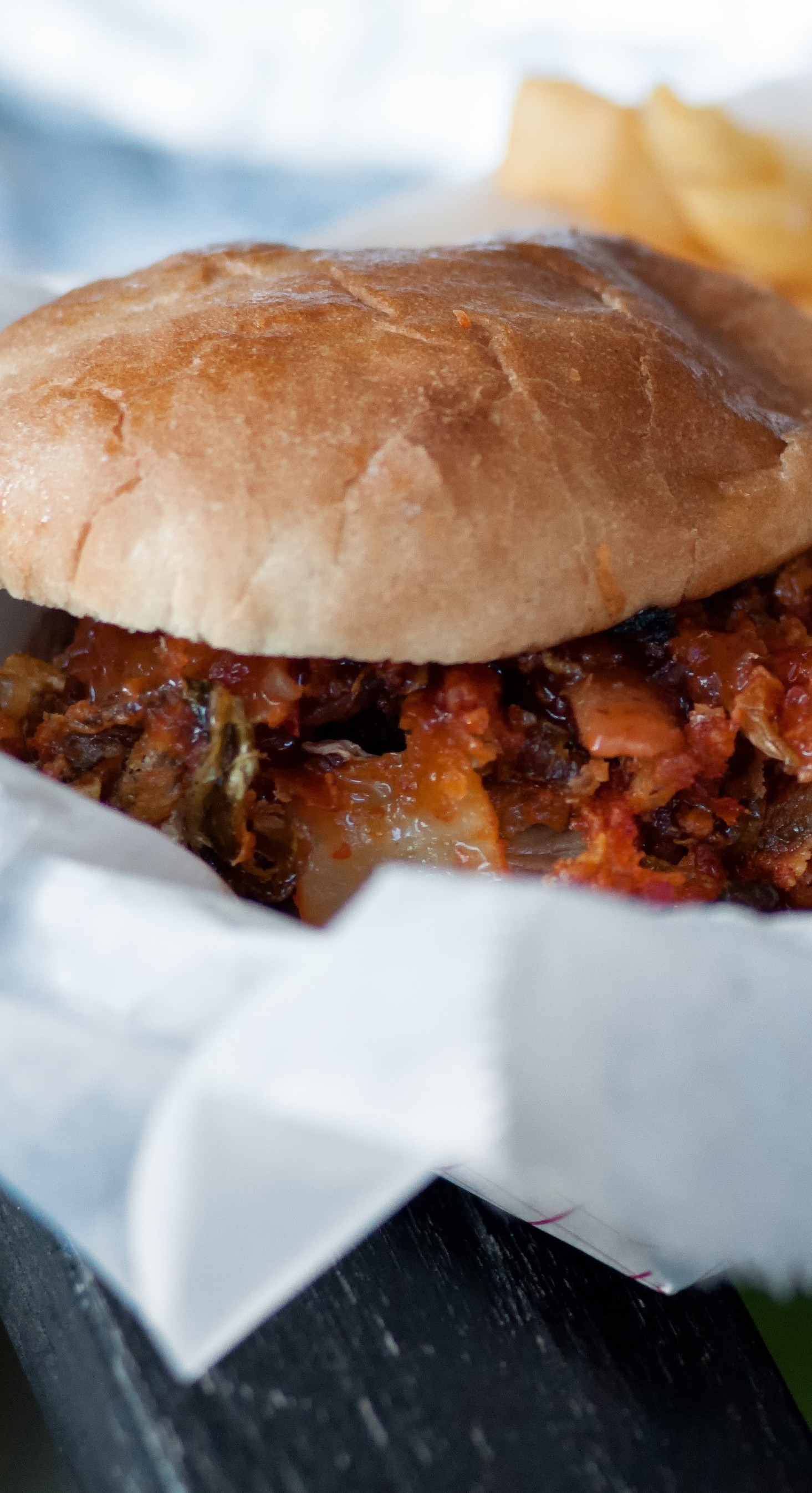 AT ROAST ITALIAN  BISTRO, WE ACCEPT THE
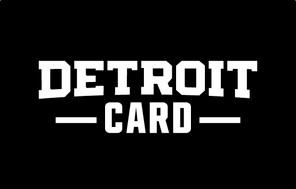 Enjoy Fridays by supporting local businesses like ours!